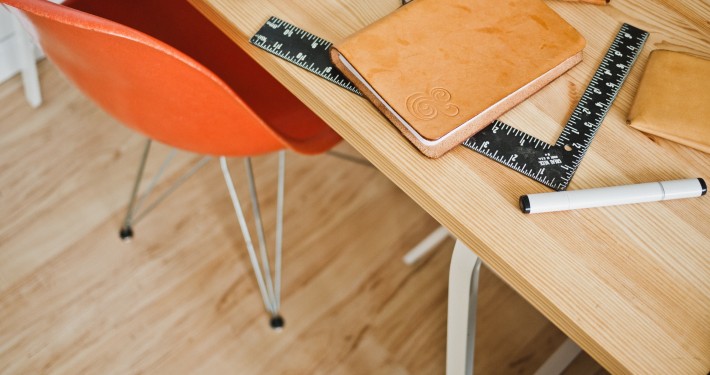 Teachers in Finland trusted and respected professionals
1
In Finland, world-class education 
is available for all
Finland’s high level of education and expertise is based on high-quality teacher education.
2
High standards of teacher education
3
TEACHERS ARE REQUIRED TO HAVE A MASTER’S DEGREE, INCLUDING PEDAGOGICAL STUDIES AND TEACHING PRACTICE.
 

TEACHER EDUCATION IS BASED ON RESEARCH. 


TEACHERS ARE AUTONOMOUS PROFESSIONALS, WITH A GREAT DEAL OF PROFESSIONAL FREEDOM.
4
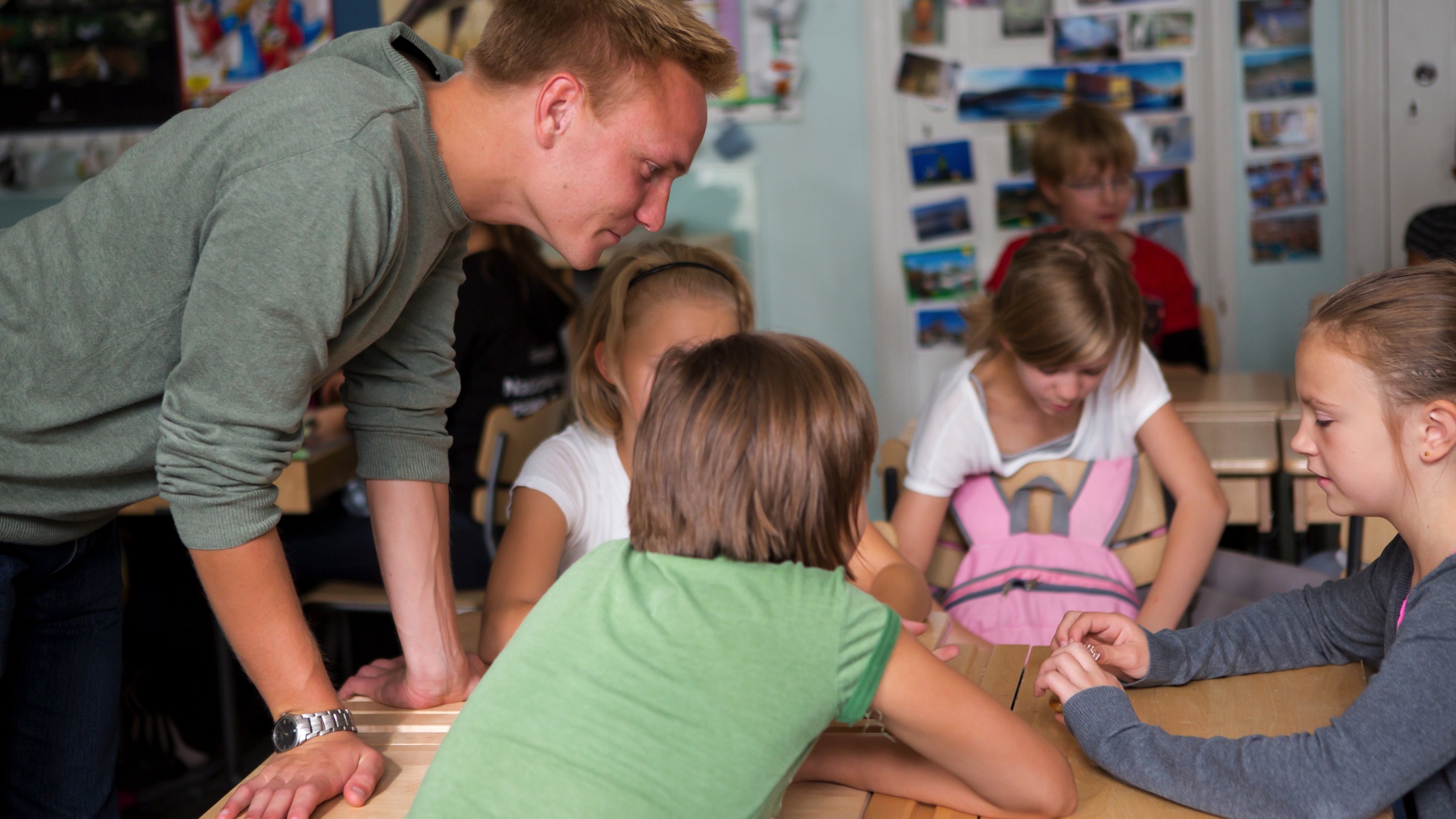 Credit: Riitta Supperi
5
Teachers can influence the development of the Finnish education system.


The Finnish system is based on trust. There is no national evaluation or registration of teachers.
6
Tough entry but a happy profession
7
Teaching is an attractive career choice in Finland. The intake for classroom teacher education is only 12% of all applicants

According to OECD studies (TALIS 2018), teachers rarely leave the profession in Finland. 

92% of teachers think that the positive aspects of the teaching profession outweigh the negative ones.

When teachers were asked if they had to choose their profession again, nearly 80% of them replied they would make the same decision.
8
IN INTERNATIONAL COMPARISONS, THE NUMBER OF TEACHING HOURS IN FINLAND IS BELOW THE OECD AVERAGE
45 min.
185–195
Teaching duties vary 
between 16 and 24 weekly 
45-minute lessons, 
depending on the type 
of institution and subject
There are 185–195 school 
days in each year
9
LEARN MORE ABOUT FINNISH TEACHERS
Ministry of Education and Culture 
www.minedu.fi 

Finnish National Agency for Education 
www.oph.fi 

Trade Union of Education 
www.oaj.fi
10
15.6.2020
Footer Here
11